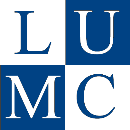 Presentation slideLeiden - Photo Colon, mesocolon, marginal artery (dissection)
dissection: Myrthe van der Stappen, Caroline Wijers
photo, labels: O. Paul Gobée, MD, dept. Anatomy& Embryology, LUMC
license:  Creative Commons Attribution NonCommercial ShareAlike
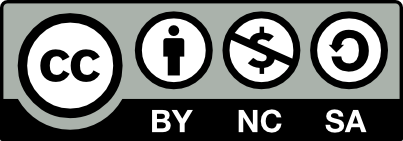 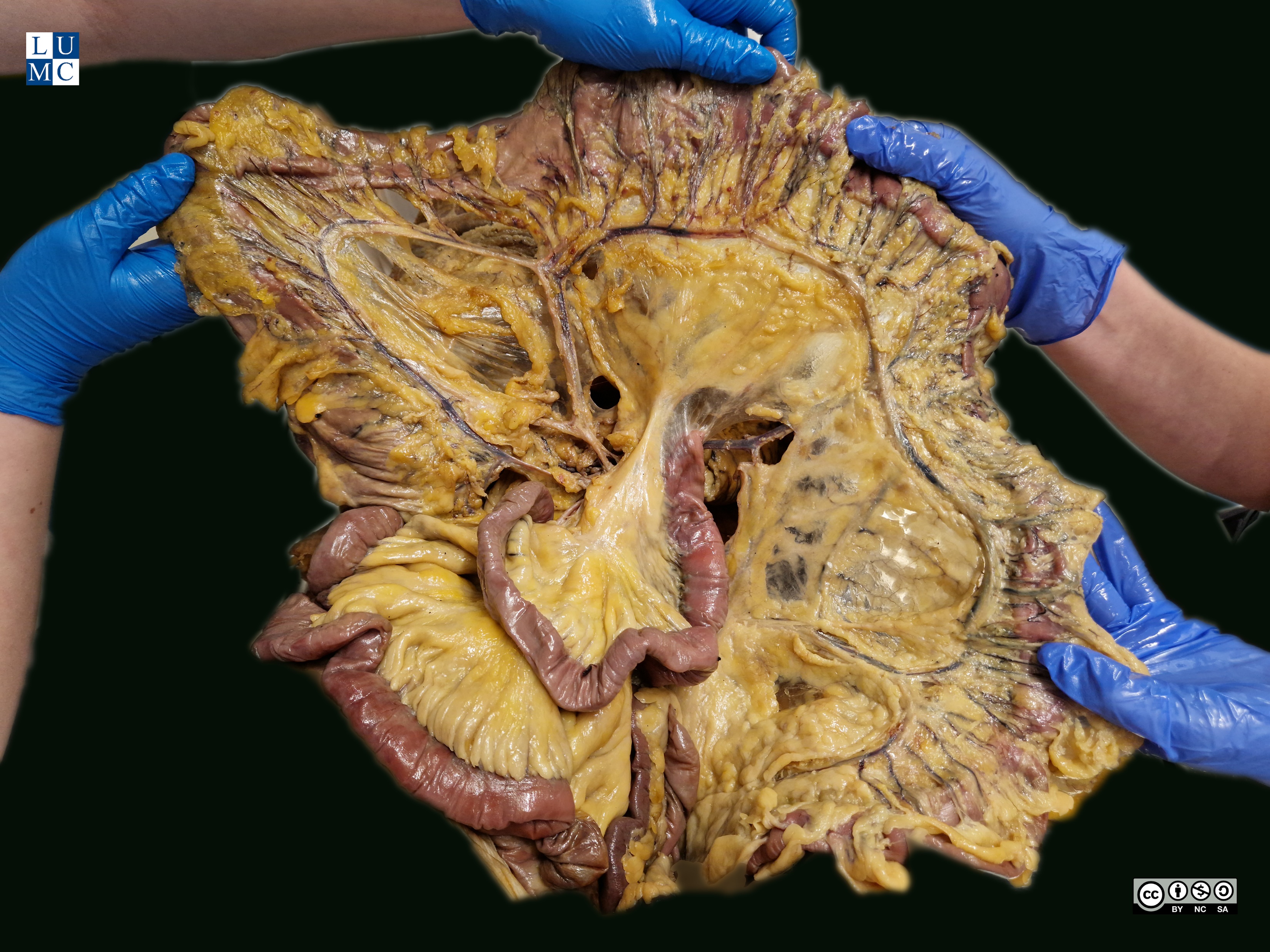 colon transversum
a. marginalis
a. marginalis
colon ascendens
a. marginalis
a. colica media
colon descendens
a. marginalis
a. colica dextra
a. colica sin.
a. marginalis
sigmoid